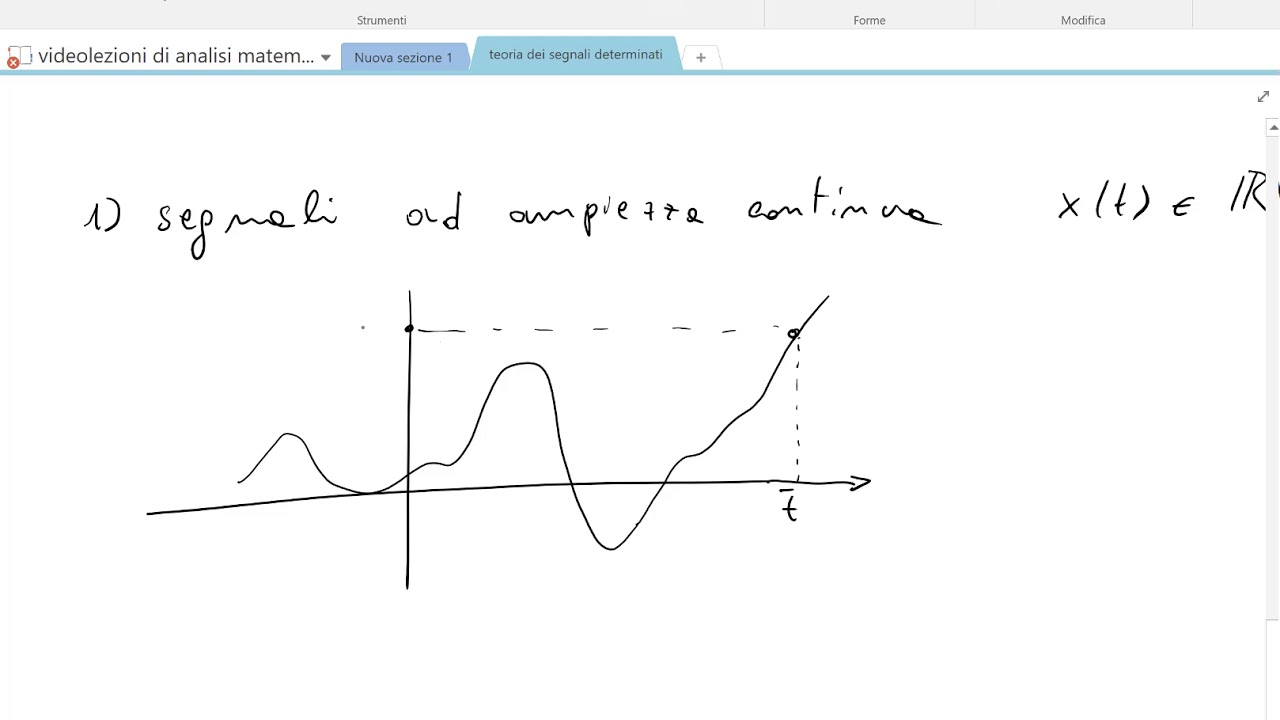 Teoria dei Segnali
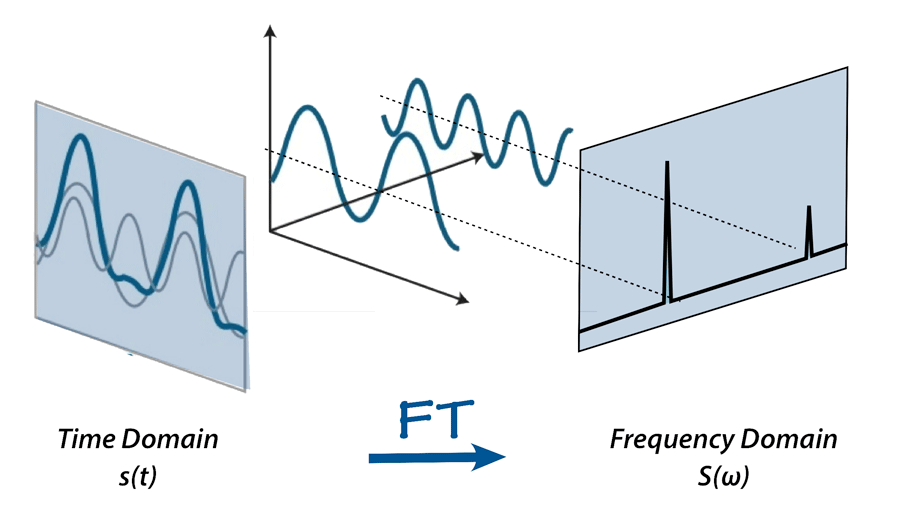 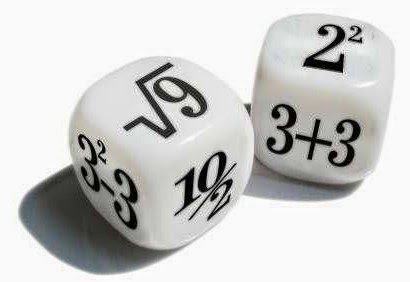 Corso di Laurea: 
Scienze Nautiche Aeronautiche e Meteo-Oceanografiche
Anno Accademico: 2023/2024
Crediti: 9 CFU
Docente: Giampaolo Ferraioli
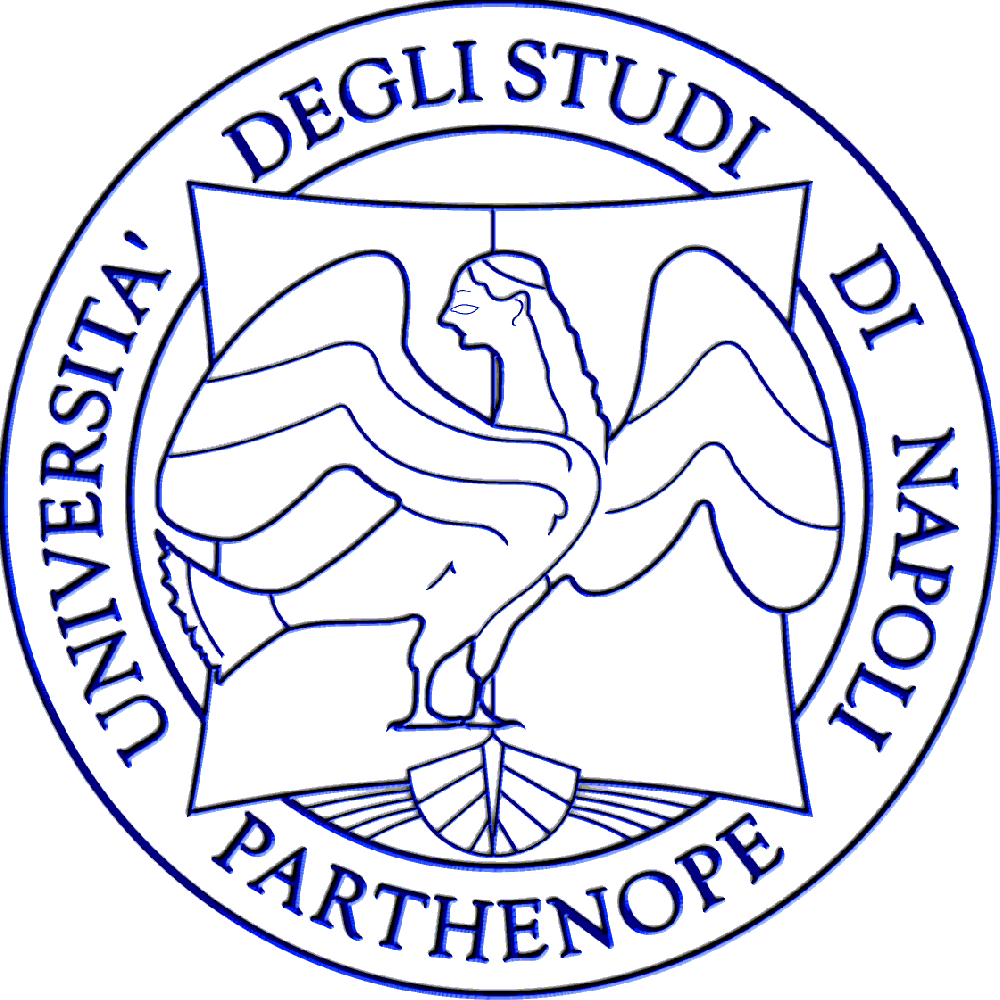 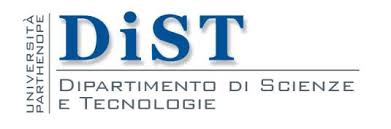 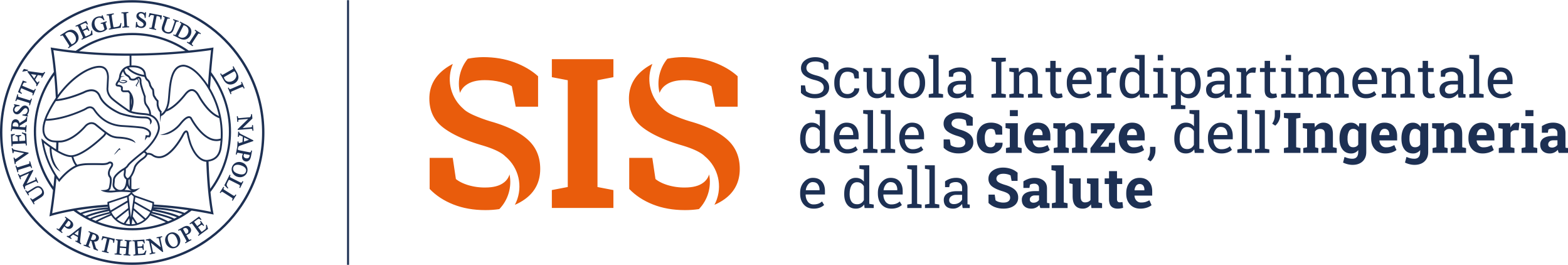 Sommario
Teoria della Probabilità – Approccio Assiomatico
Probabilità Condizionata
Probabilità Composta
Indipendenza Statistica
f1
f2
f3
f4
f5
f6
Teoria della Probabilità - Approccio assiomatico
Si basa su alcuni assiomi, e la sua formalizzazione è stata fatta dal grande matematico russo Kolmogorov.
1) Spazio dei risultati S (o spazio dei campioni)
    è l’insieme dei possibili risultati di un esperimento probabilistico.
Esempio: nel caso del lancio di un dado S è dato da:
fi è la faccia i-esima del dado
S
S
A1
f1
f2
f3
f4
f5
f6
A2
Teoria della Probabilità - Approccio assiomatico
2) Eventi  Ai  - sono sottoinsiemi dello spazio campione
Esempio: nel caso del lancio di un dado gli eventi Ai sono dati (la scelta non è univoca), ad esempio, da:
Evento somma
Evento Prodotto
Evento Complemento
Evento Certo
Evento Impossibile
Teoria della Probabilità - Approccio assiomatico
3) Legge di Probabilità:  P(.)
La legge di probabilità è una corrispondenza

che ad ogni evento associa un numero detto probabilità dell’evento, che deve soddisfare le seguenti condizioni:
assioma di positività
assioma di normalizzazione
mutuamente esclusivi, cioè
assioma di additività
Teoria della Probabilità - Approccio assiomatico
Consideriamo l’evento prodotto
A
B
A
B
Eventi mutuamente esclusivi
Teoria della Probabilità - Approccio assiomatico
Rimane da assegnare una legge di probabilità. La legge più immediata, la più naturale da assegnare, è la equiprobabilità.
Si assegna ad ogni evento elementare la stessa probabilità.
Es.: (per il dado)
Ovviamente, si può assegnare anche una legge diversa, meno naturale.
Alcuni corollari della legge di probabilità:
Probabilità Condizionata
Sullo stesso spazio di campioni si possono definire più leggi di probabilità. Ad esempio la probabilità condizionata.
A
B
Questa nuova legge soddisfa le proprietà della probabilità.
Probabilità Condizionata
Verifichiamo che la probabilità condizionata soddisfa gli assiomi che deve soddisfare qualunque legge di probablità:
Assioma di positività
Poichè è il rapporto tra due numeri positivi
Assioma di normalizzazione
Dalla definizione di probabilità condizionata
9
Probabilità Condizionata
Assioma di additività
S
Supponiamo che A1 e A2 siano mutuamente esclusivi, che cioè la loro intersezione sia nulla.
B
poiché A1B e A2B sono a loro volta mutuamente esclusivi, si ha che:
Probabilità Condizionata
Dalla definizione segue che:
S
Infatti AB = B e quindi:
A
B
11
Indipendenza Statistica
L’evento A si dice statisticamente indipendente dall’evento B se:
cioè, sapere che si è verificato B, non altera la probabilità di A. Si parla, in questo caso, di indipendenza statistica tra i due eventi A e B.
In questo caso, la regola della probablità composta diventa: